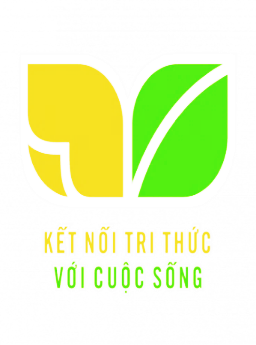 UBND QUẬN NGÔ QUYỀN
TRƯỜNG TIỂU HỌC NGUYỄN KHUYẾN
MÔN TOÁN - LỚP 2
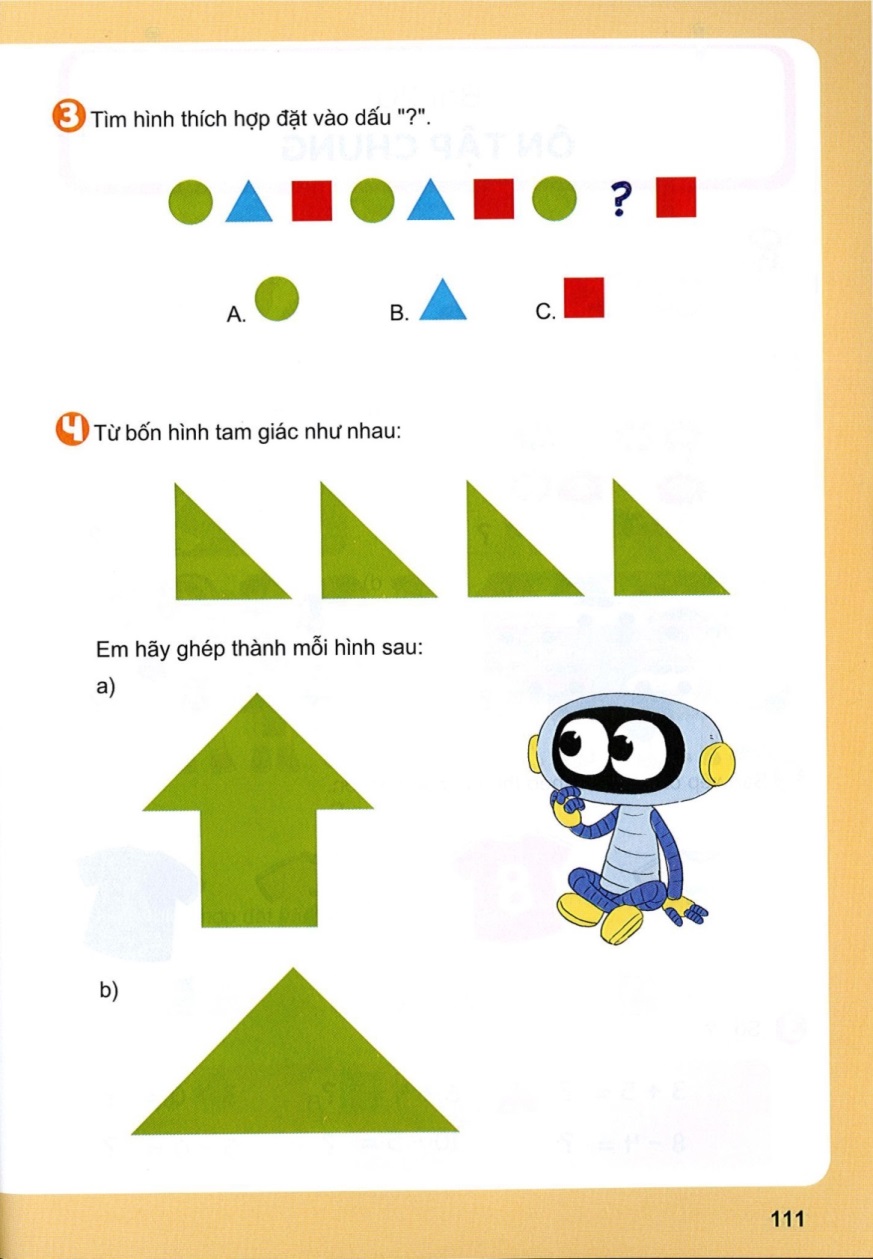 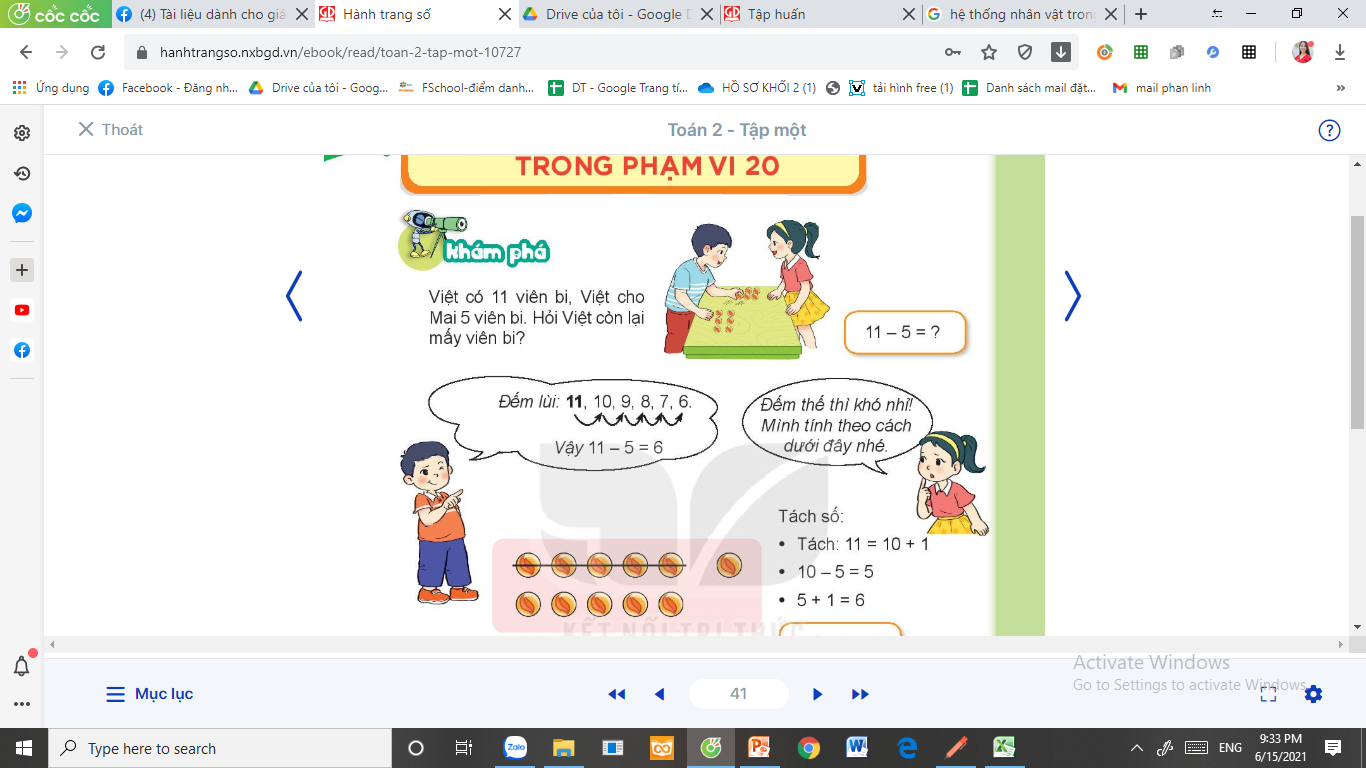 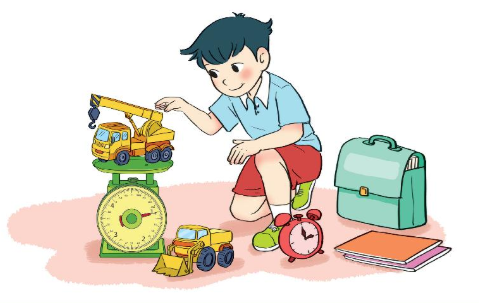 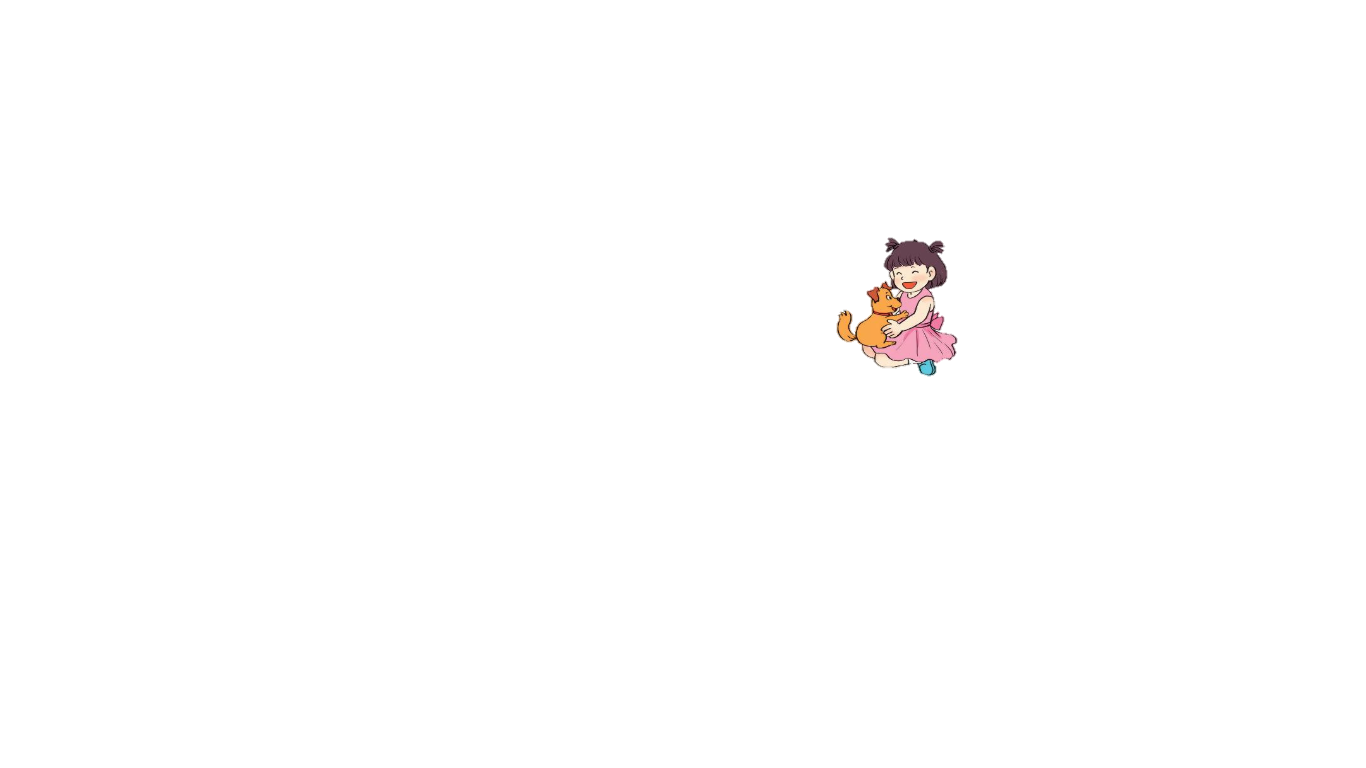 GV thể hiện: Phạm Thị Xuân
12
12 – 4 = 8
10
10
2
10 – 4 = 
     + 2 =
6
6
8
12 – 4 =
8
12 − 3 = 9 
12 − 4 = 8
12 − 5 = 7
12 − 6 = 6
12 − 7 = 5 
12 − 8 = 4
12 − 9 = 3
13 − 4 = 9
13 − 5 = 8
13 − 6 = 7
13 − 7 = 6 
13 − 8 = 5
13 − 9 = 4
TRÂN TRỌNG 
CẢM ƠN !